Portland, Oregon Ice Storm
8-9 December 2016
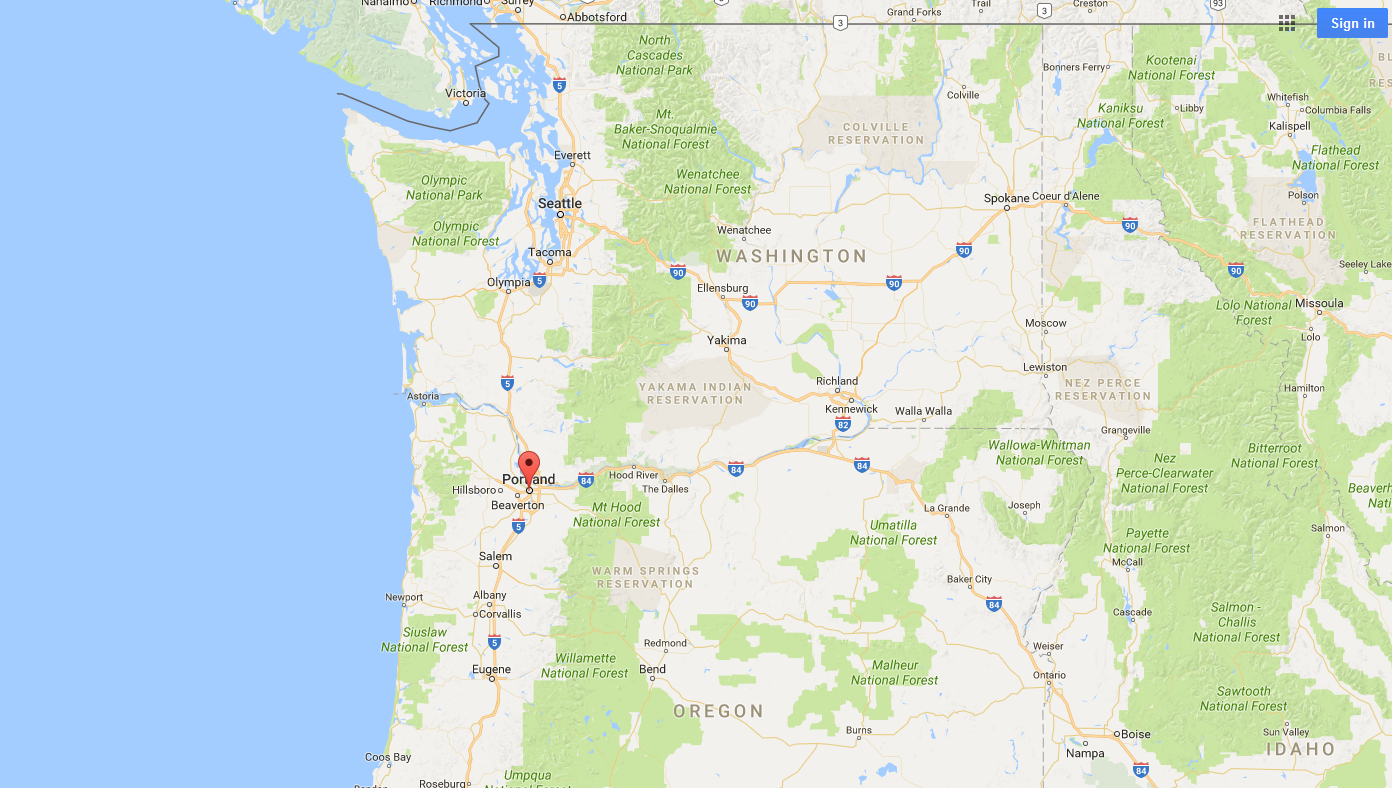 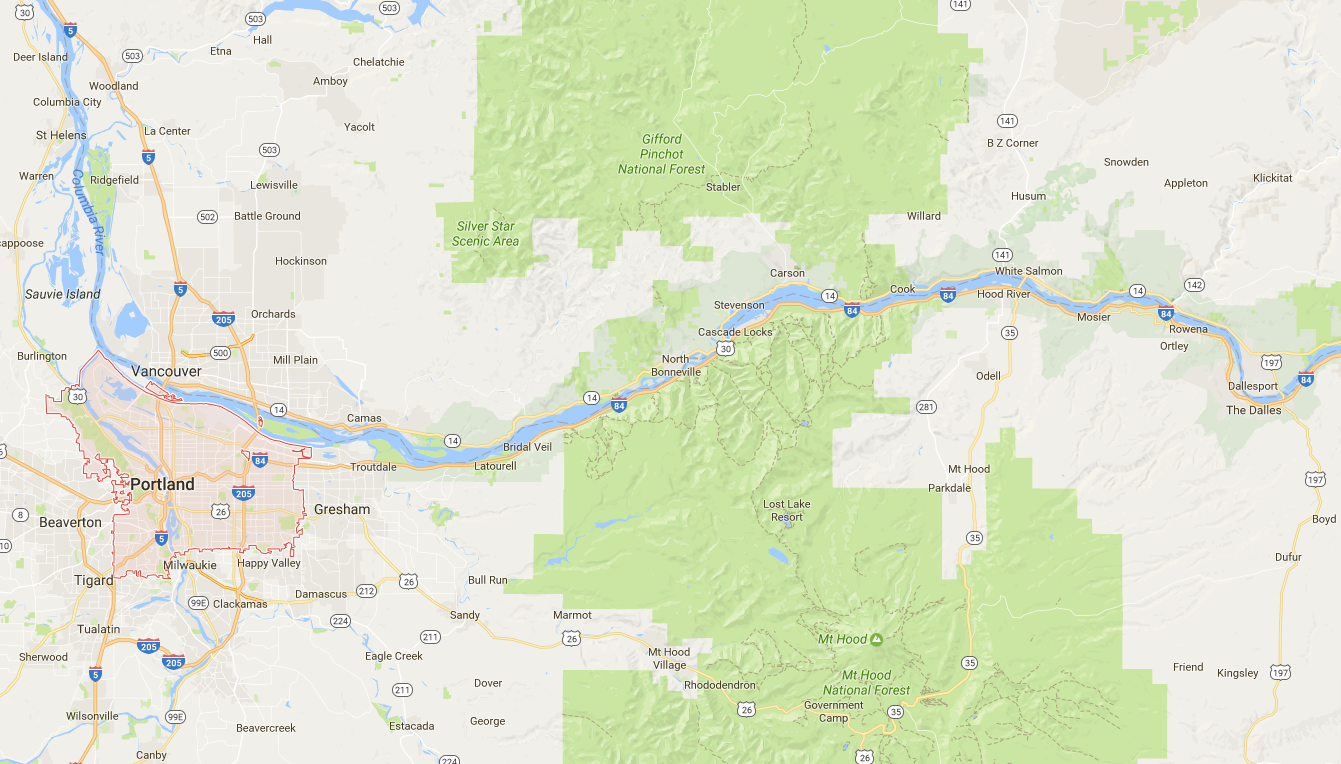 300 hPa level – 0000 UTC 9 Dec 2016
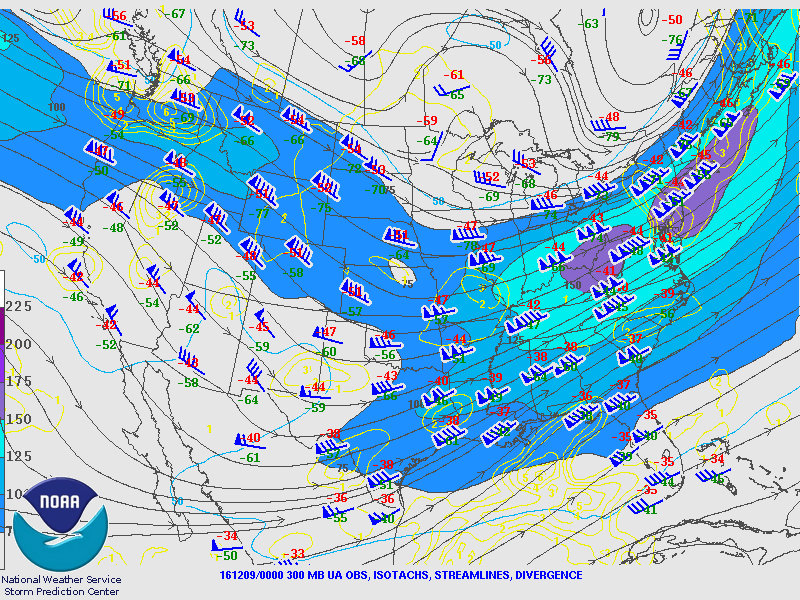 500 hPa level – 0000 UTC 9 Dec 2016
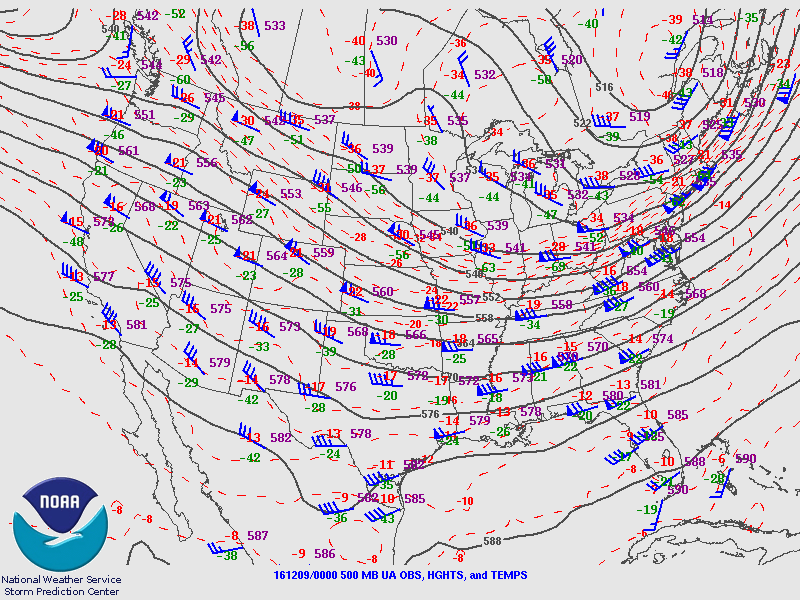 850 hPa level – 0000 UTC 9 Dec 2016
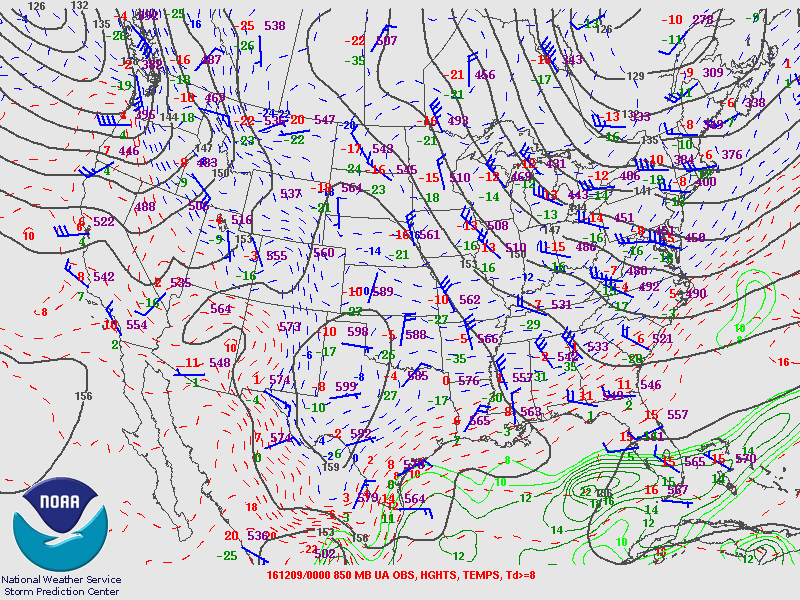 SLP– 2100 UTC 8 Dec 2016
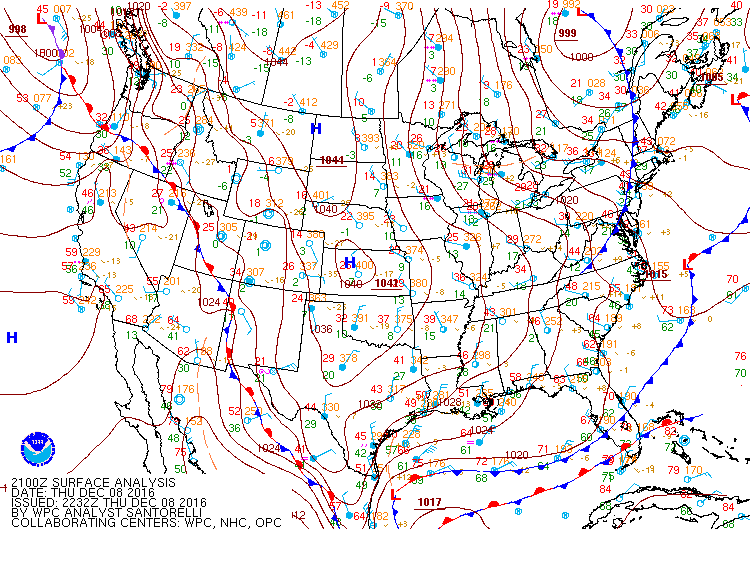 SLP– 0000 UTC 9 Dec 2016
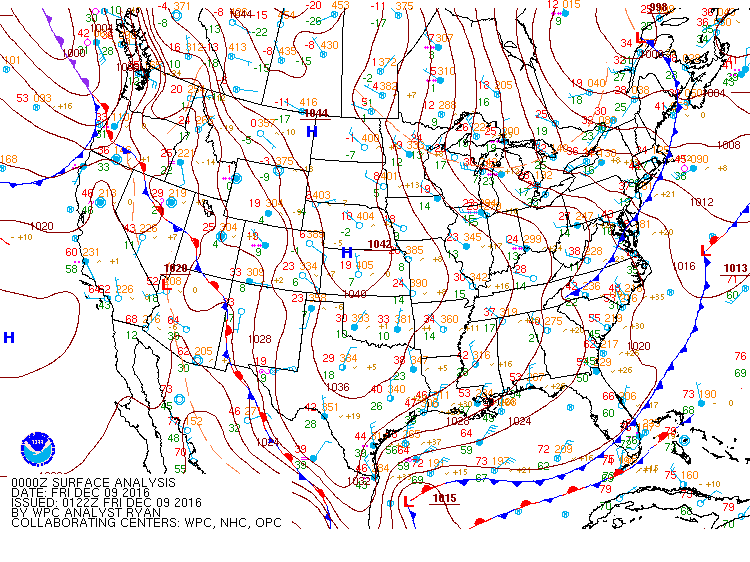 SLP– 0300 UTC 9 Dec 2016
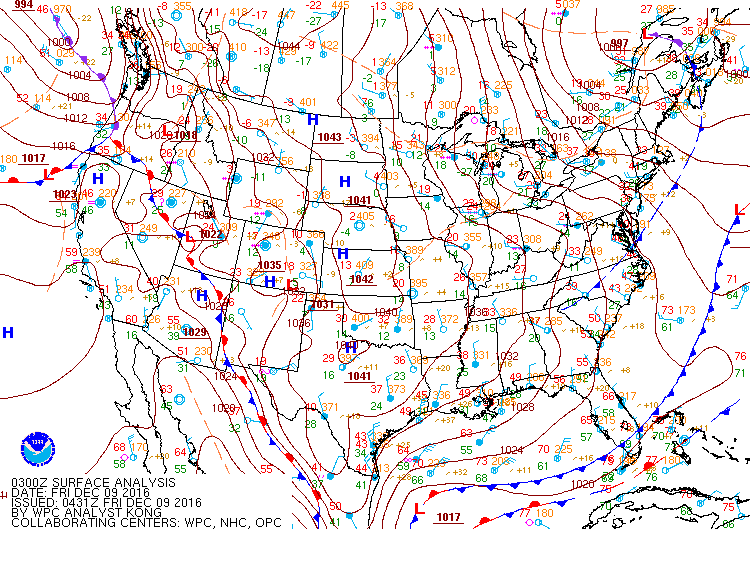 http://www2.mmm.ucar.edu/imagearchive/
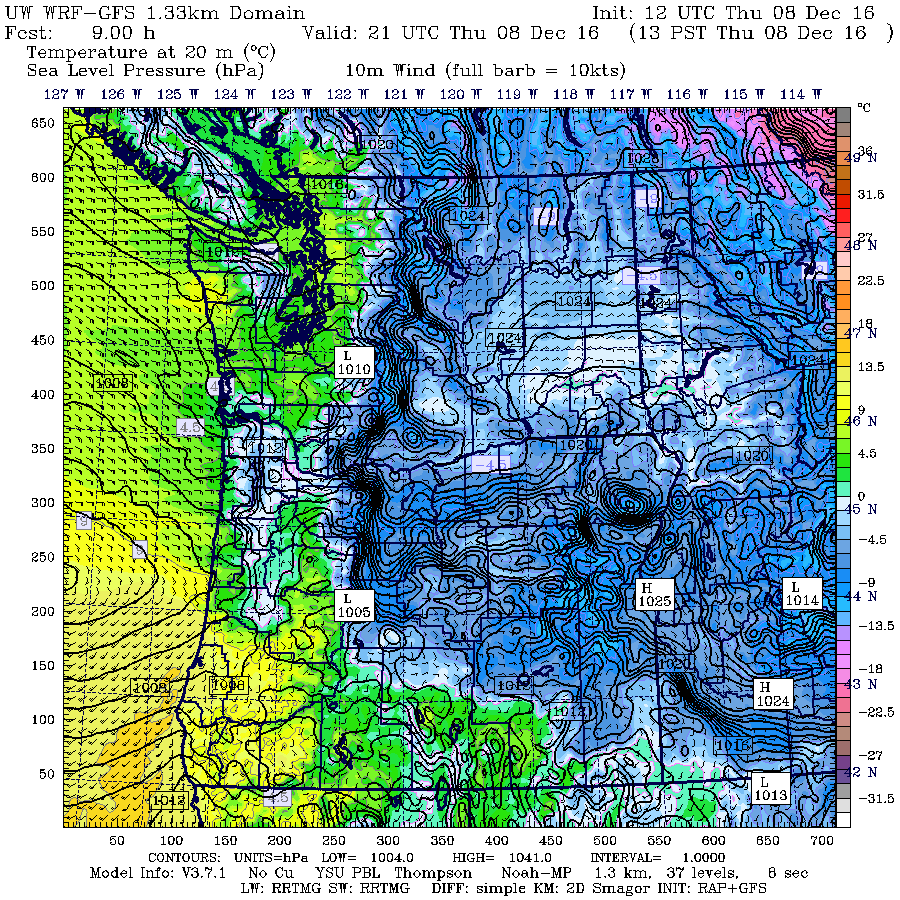 0000 UTC 9 December 2016
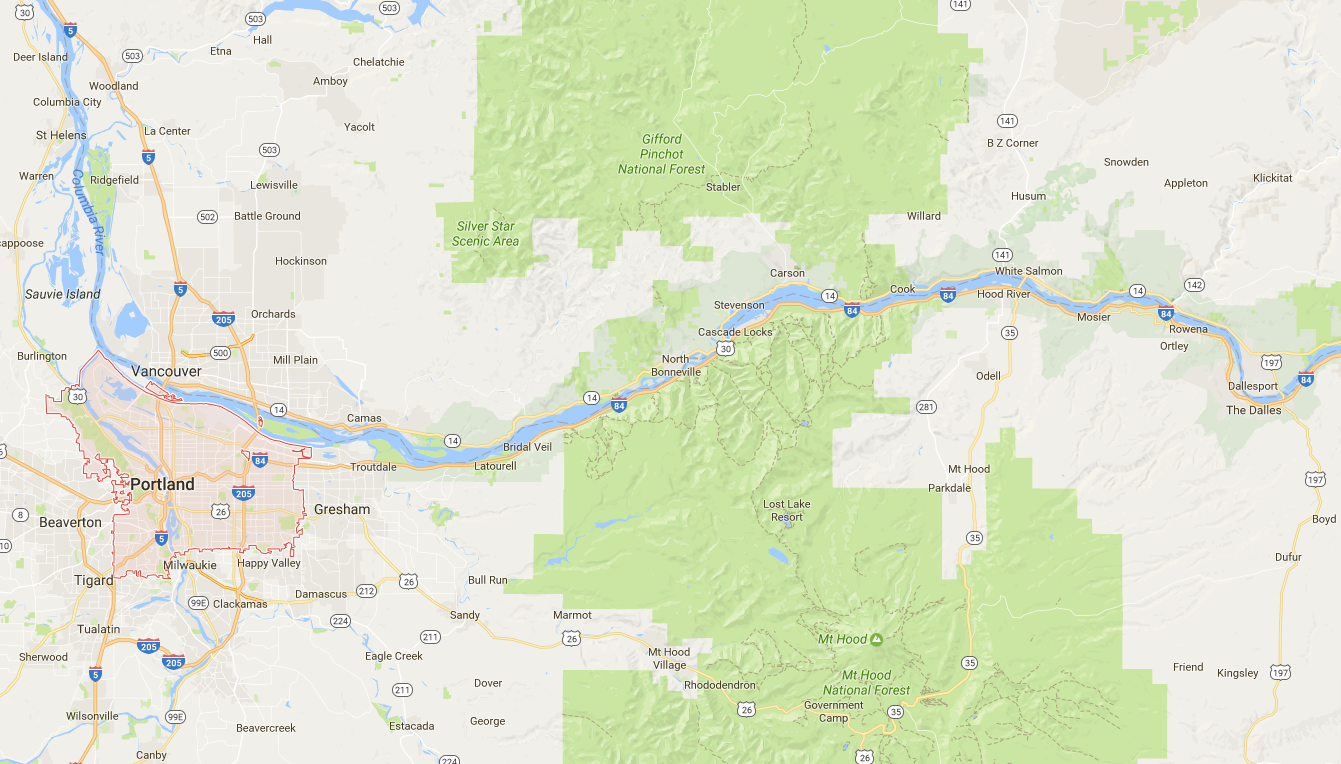 120 km
1022.8 hPa
1012.1 hPa
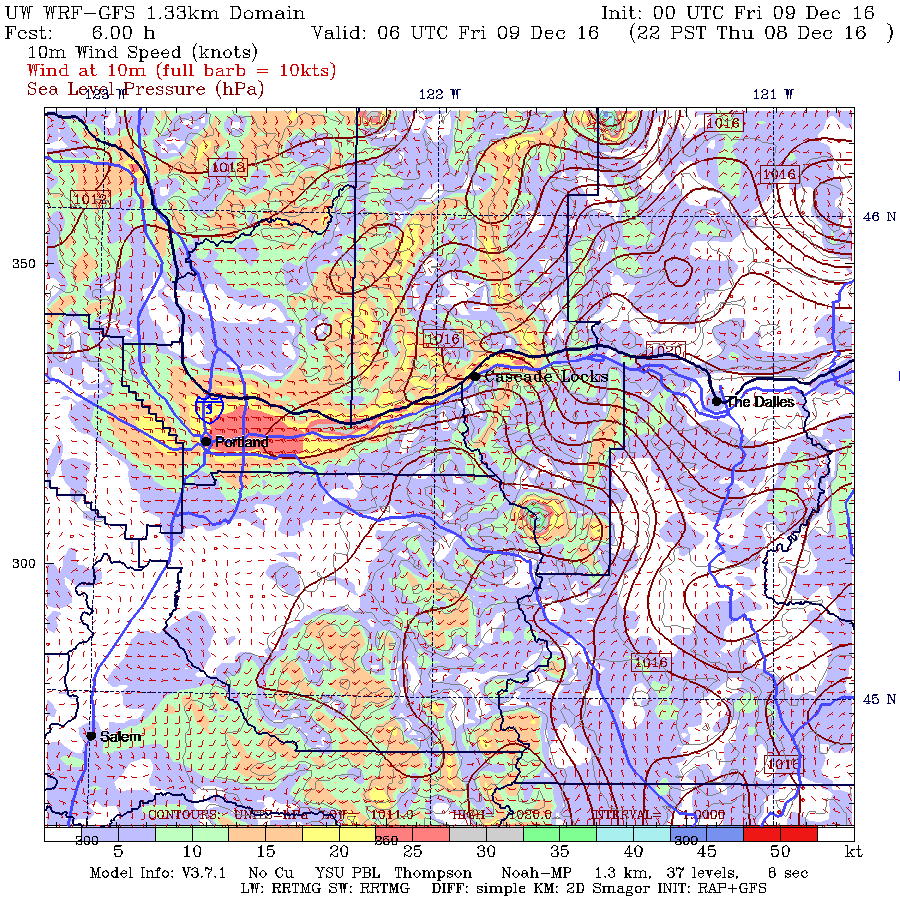 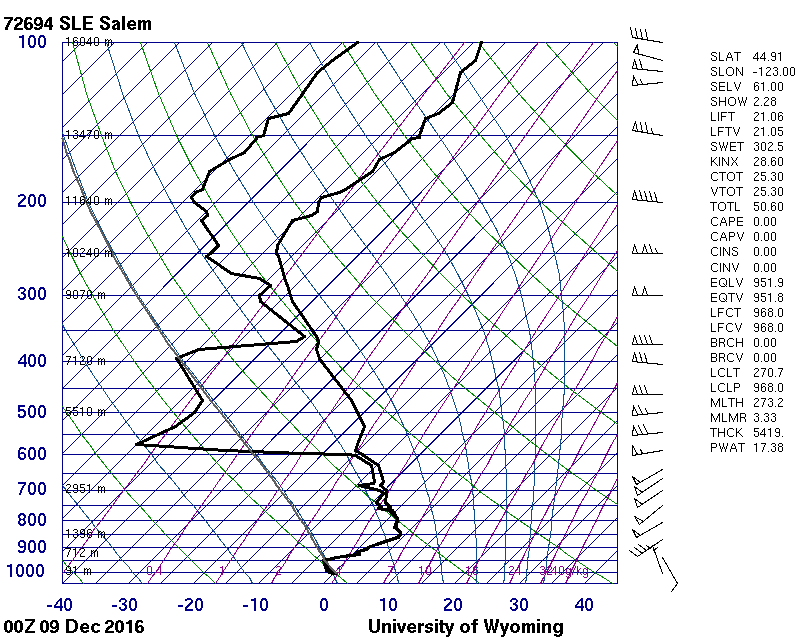 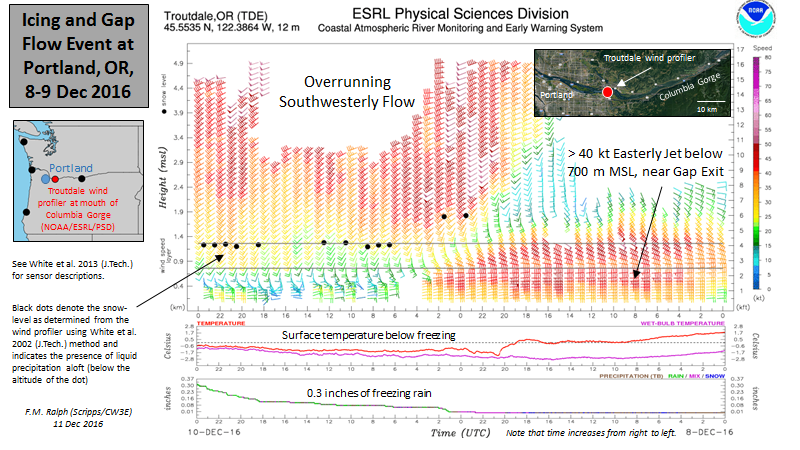 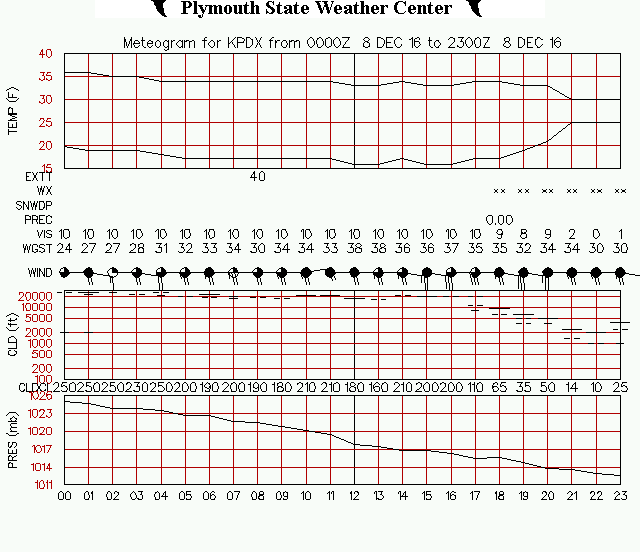 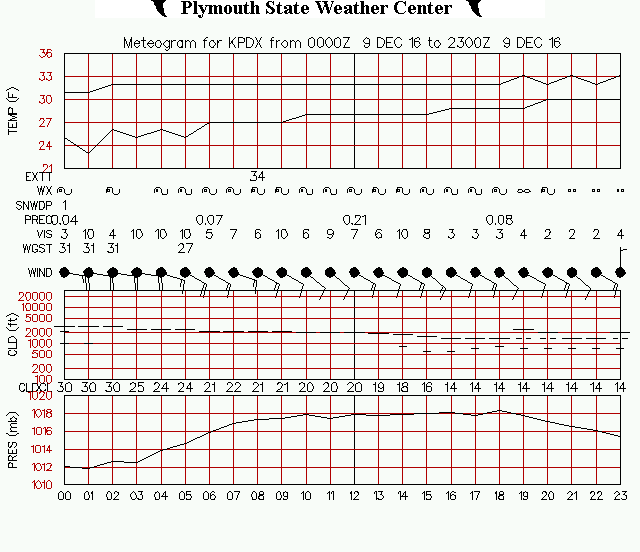